AUSTERITY: HURTING BUT HELPING
POLITICA ECONÓMICA E ATIVIDADE EMPRESARIAL
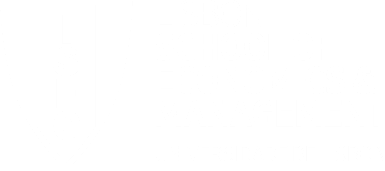 INTRODUÇÃO
ZONA EURO - CRISE
AUMENTO DA DÍVIDA PÚBLICA
RECESSÃO PROFUNDA

CHOQUE TEMPORÁRIO DA PROCURA
Benefícios da POF*: Aumento do Output e emprego

CHOQUE PERMANENTE DA PROCURA OU OFERTA
Benefícios da POF*: Limitado
Recessão e Austeridade
INEVITÁVEL
*POF: Política Orçamental Fiscal
INTRODUÇÃO
ZONA EURO - CRISE
*BP = Balanço de Pagamentos
EXCESSO DE PROCURA
DESIQUÍLIBRIO DA BP*
(Países do Sul)
AUMENTO DOS PREÇOS E DOS SALÁRIOS
DÉFICE
(Países do Norte)
RECESSÃO
CHOQUE DA PROCURA DURADORA
BOOMS
SETOR DA CONSTRUÇÃO
FINANCIAMENTO
(Fim do Financiamento)
AUSTERIDADE
PLANOS DE POLÍTICA ORÇAMENTAL E MEDIDAS PARA MELHORAR O SALDO PRIMÁRIO DAS ADMINISTRAÇÕES PÚBLICAS
CONSEQUÊNCIAS
DIMINUIÇÃO DE GASTOS
POSITIVAS
NEGATIVAS
REDUÇÃO DO 
DÉFICE
REDUÇÃO DO 
PODER DE 
COMPRA
MEDIDAS
DIMINUIÇÃO  DOS PREÇOS
AUMENTO DO
 DESEMPREGO
AUMENTO DE IMPOSTOS
COMPETITIVIDADE
AUSTERIDADE
TRADE-OFFS
ENTRE O RISCO DE INCUMPRIMENTO E O CUSTO DE AUSTERIDADE





ENTRE ESCOLHER: FRONT-LOADING OU BACK-LOADING
DÍVIDA PÚBLICA “EXPLOSIVA”
MERCADOS DÃO INCENTIVOS
GOVERNO IMPÕE AUSTERIDADE
TAXAS DE JURO AUMENTAM
Elevada austeridade pode aumentar o rácio da divida em relação ao PIB
CURTO PRAZO
ALTOS CUSTOS
FRONT-LOADING
Pressão do mercado das altas taxas de juro pode 
tornar caro
LONGO PRAZO
BAIXOS CUSTOS
BACK-LOADING
AUSTERIDADE
TRADE-OFFS
3) ENTRE DIMINUIÇÃO DOS GASTOS PÚBLICOS E AUMENTO DOS IMPOSTOS



As evidências existentes sugerem que aumentar os impostos é mais caro em termos de produção do que cortar gastos. Em particular, existe a possibilidade de que os cortes nas despesas possam ser  expansionistas, já que eles sinalizam cortes futuros nos impostos.


O efeito da riqueza resultante leva a um aumento da procura. Apesar das evidências empíricas 
	apoiarem o caso da austeridade expansionista, provou-se ser evasiva.
. . . . . . . . . . . . . . . . . . . . . . . . . . .
CONDIÇÕES MACROECONÓMICAS E FISCAIS ENTRE 2007-2009
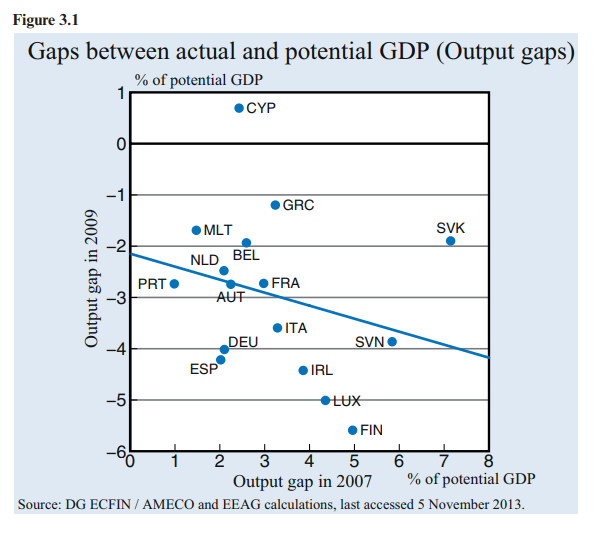 OUTPUT, CONTAS EXTERNAS E 
COMPETITIVIDADE
Os estados membros da EU foram 
severamente atingidos pela crise financeira o 
que desencadeou crises em vários países;


Apesar de todos os países estarem a 
crescer acima dos respetivos níveis 
sustentáveis, apenas Chipre (CYP) não
estava em recessão quando esta começou, 
em 2009.
Fendas do produto antes da crise financeira de 2007 e em 2009 quando começou a crise soberana da Europa.
CONDIÇÕES MACROECONÓMICAS E FISCAIS ENTRE 2007-2009
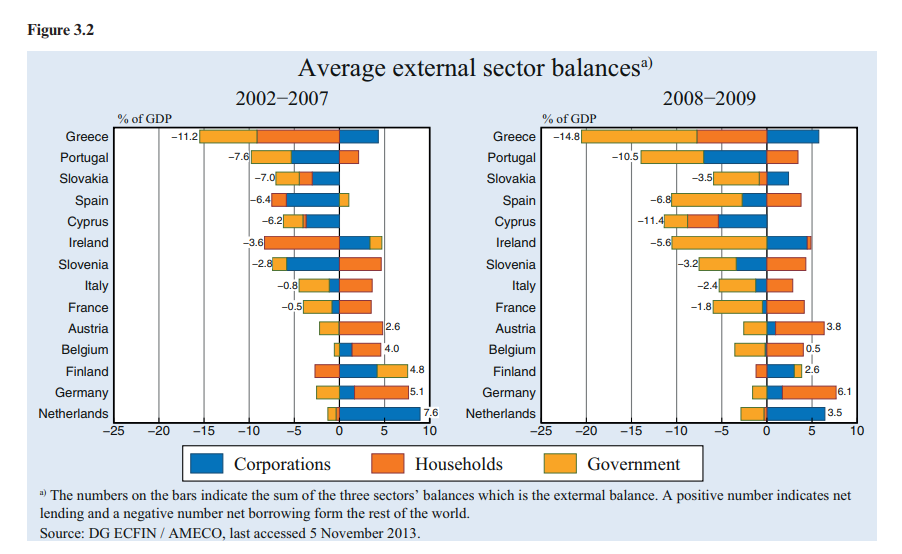 OUTPUT, CONTAS
 EXTERNAS E 
COMPETITIVIDADE
Entre 2002-2007, os países 
da zona euro apresentavam 
elevados défices da balança de 
pagamentos devido 
maioritariamente ao setor 
households;

Entre 2008-2009, as 
balanças de pagamentos 
detoraram-se devido ao setor 
government.
Saldos externos, medidos em contas nacionais, desagregados no saldo dos três setores domésticos.
CONDIÇÕES MACROECONÓMICAS E FISCAIS ENTRE 2007-2009
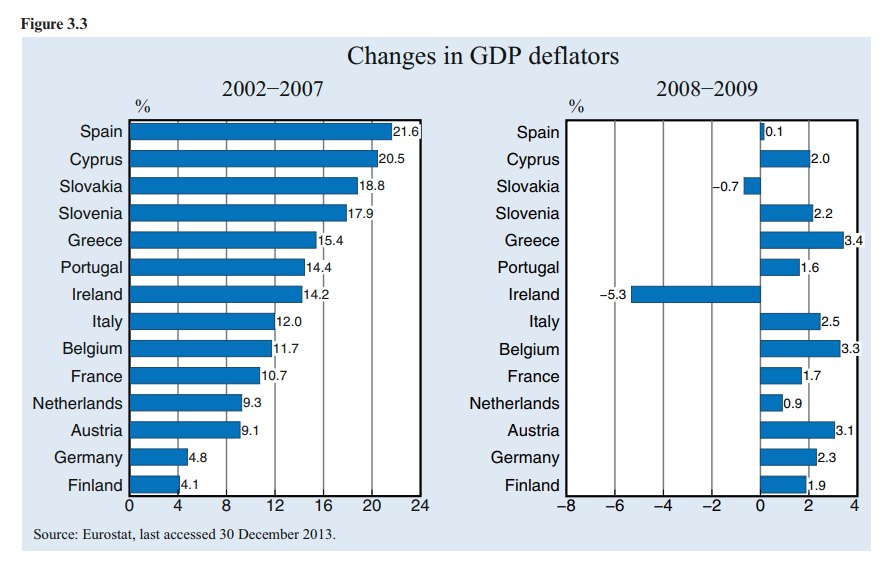 OUTPUT, CONTAS
 EXTERNAS E 
COMPETITIVIDADE
Antes da recessão o 
aumento dos níveis de preços 
na periferia superou 
significativamente os aumentos de preços no núcleo;

Entre 2008-2009 nos países
onde o endividamento das 
famílias diminui, o nível de 
preços aumentou.
Evolução dos preços dos países da ZE.
CONDIÇÕES MACROECONÓMICAS E FISCAIS ENTRE 2007-2009
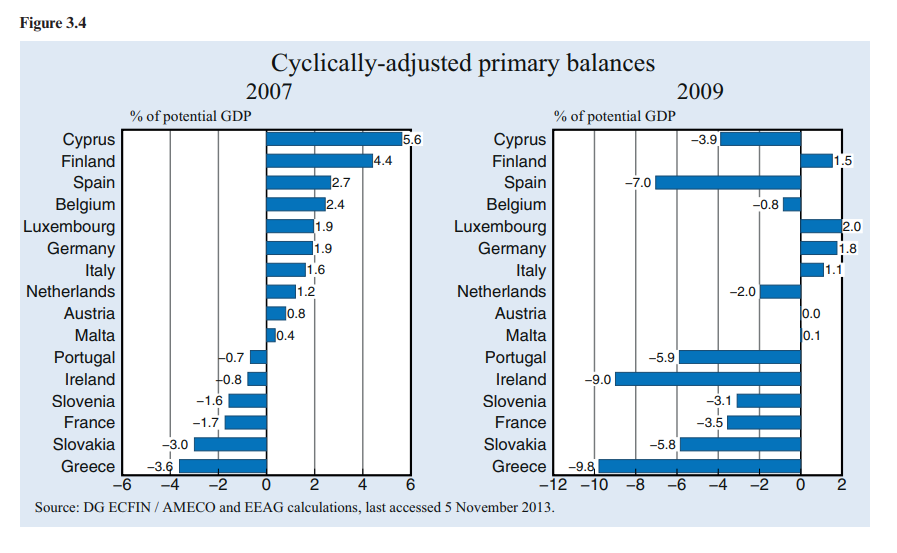 EXPANSÃO 
ORÇAMENTAL DE 
2008 & 2009
Os saldos orçamentais 
detoraram-se de forma 
drástica na zona euro com 
algumas exceções;

Esta expansão fiscal 
revelou-se ineficaz  tendo sido acompanhada por uma 
recessão profunda.
Variações nos saldos primários corrigidos das variações cíclicas em relação ao 
produto potencial entre 2007 e 2009.
CONDIÇÕES MACROECONÓMICAS E FISCAIS ENTRE 2007-2009
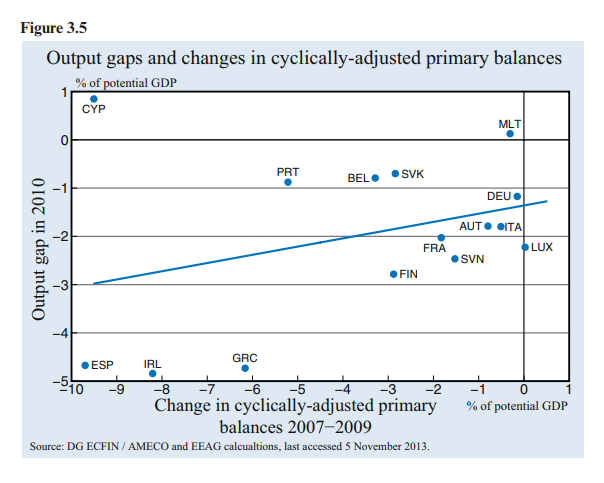 EXPANSÃO ORÇAMENTAL DE 
2008 & 2009
Resultados da expansão orçamental de 
2008 e 2009;

Com exceção de Chipre (CYP) e Malta 
(MLT), todos os países da zona euro
entraram numa recessão ainda mais 
profunda em 2010;

A Grécia, Irlanda e a Espanha foram os 
países que sofreram mais desta recessão.
Mudança no défice primário corrigido das variações cíclicas entre 2007 e 2009 em relação à fenda do produto em 2010.
CONDIÇÕES MACROECONÓMICAS E FISCAIS ENTRE 2007-2009
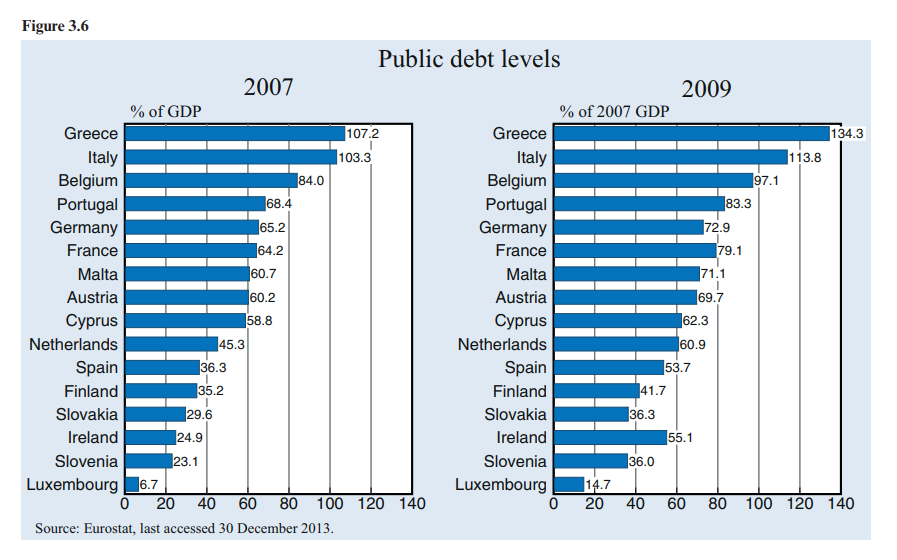 EXPANSÃO 
ORÇAMENTAL DE 
2008 & 2009
O principal resultado 
da expansão fiscal foi o 
aumento da dívida 
pública nos países da 
zona euro, criando assim                                                                        condições para as crises da dívida soberana 
europeia subsequentes.
Variação do nível da dívida pública de 2007 para 2009 nos países da ZE.
CONTENÇÃO ORÇAMENTAL DE 2009-2012
DIMENSÃO DA AUSTERIDADE
GRÉCIA
PORTUGAL
IRLANDA
EXPANSÃO FISCAL 2007-2009
Foram excluídos dos mercados financeiros;
Não conseguiram emitir dívida.
AUSTERIDADE 
FISCAL 2009-2012
Ajuda 
Externa 
da Troika
Ajuste Fiscal Antecipado
CONTENÇÃO ORÇAMENTAL DE 2009-2012
DIMENSÃO DA AUSTERIDADE
Implica a eliminação do défice primário no curto prazo;
Elevados custos em termos de produção e emprego.
AJUSTE FISCAL ANTECIPADO
A Troika concedia créditos a baixas 
taxas de juro, o que ajudou a suavizar o impacto do ajuste orçamental.
AJUDA EXTERNA DA TROIKA
CONTENÇÃO ORÇAMENTAL DE 2009-2012
Todos os países da ZE 
estavam com medidas de 
austeridade, à exceção da 
Finlândia e Luxemburgo;
A Grécia destaca-se pelo 
melhoramento notório de 10%; 
Os esforços por parte de 
Portugal e Irlanda também 
merecem destaque;
Itália foi o único país não 
periférico atingido pela crise que agiu com prudência fiscal;
(pouca expansão fiscal em 2007 e 2009 e implementação de 
medidas de austeridade de 3% do PIB entre 2009 e 2012.)
Fig.3.7
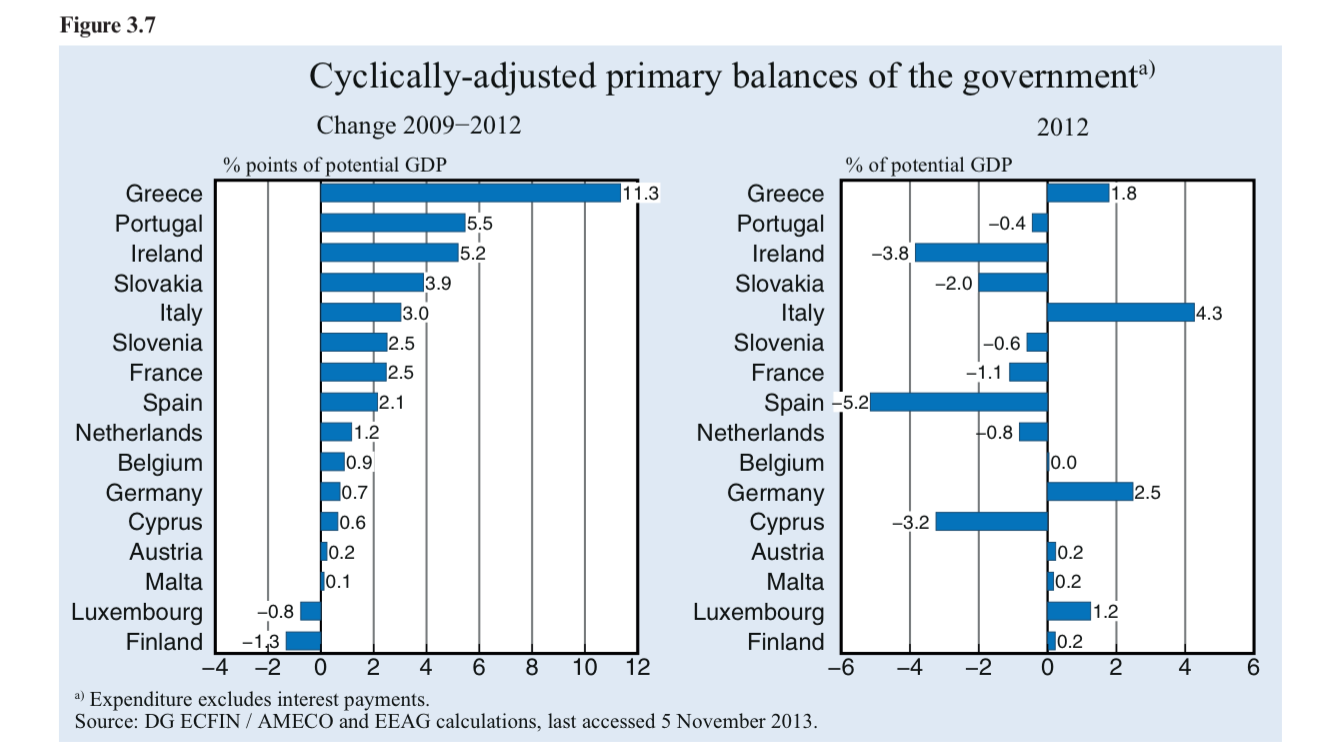 Variações nos saldos primários corrigidos das variações cíclicas em relação ao produto 
potencial entre 2009 e 2012 e a dimensão do défice primário em 2012.
CONTENÇÃO ORÇAMENTAL DE 2009-2012
DIMENSÃO DA AUSTERIDADE
A austeridade tornou a dívida pública 
sustentável?
COLOCAM-SE DUAS QUESTÕES 
FUNDAMENTAIS
A austeridade contribui para reduzir os desequilíbrios externos da periferia da zona euro?
CONTENÇÃO ORÇAMENTAL DE 2009-2012
SUSTENTABILIDADE DA DÍVIDA PÚBLICA
É preciso comparar:
valor do saldo primário necessário para sustentar a dívida pública/PIB; 
com o saldo primário atual.
Se o lado direito da fórmula é igual a zero (nível de endividamento é constante) temos a relação entre: 
o nível da dívida;
a taxa de juro nominal da dívida;
o crescimento do PIB nominal; 
saldo primário.
Dividir pelo PIB nominal
CONTENÇÃO ORÇAMENTAL DE 2009-2012
O nível corrente da dívida 
é sustentável na Itália, 
Alemanha e Luxemburgo;
Em Espanha, Irlanda, 
Portugal e Grécia, os saldos 
primários correntes não são 
suficientes para sustentar os
níveis de dívida existentes;
A diferença entre os 
défices primários necessários e reais é significativa para 
Portugal, Chipre, Espanha e 
Irlanda e menor no caso da 
Grécia.
Fig.3.8
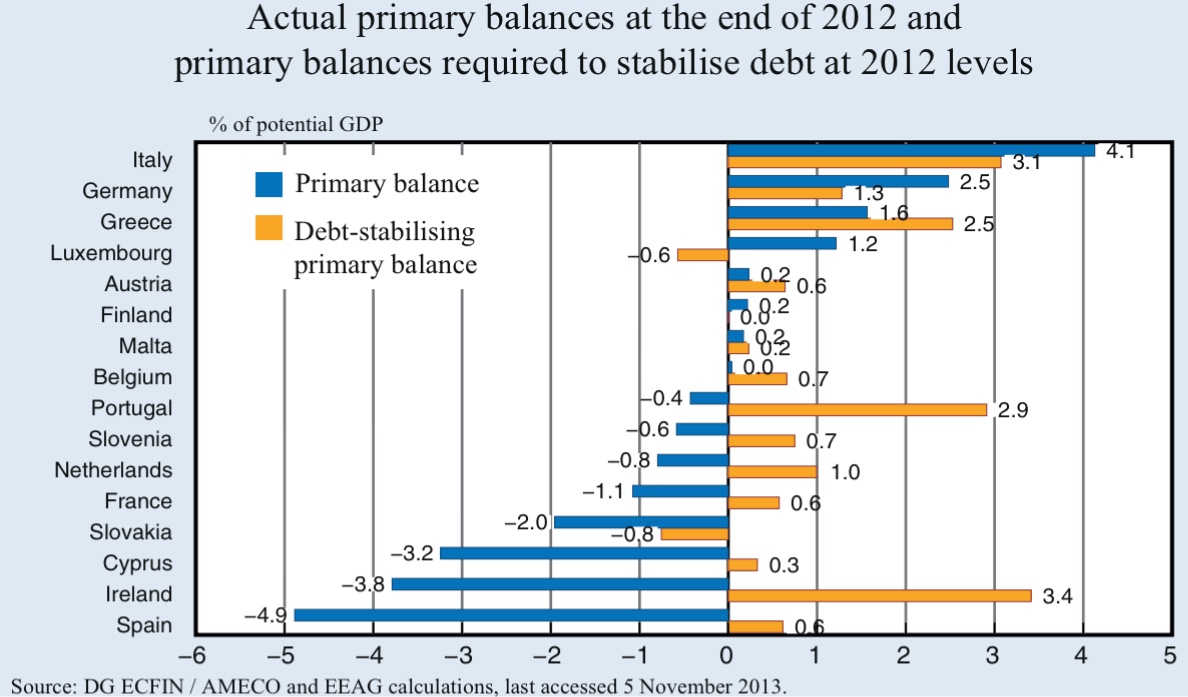 Resultados dos cálculos sobre a sustentabilidade: Sem alcançar o equilíbrio primário 
necessário, a dívida não é sustentável, ao nível atual.
CONTENÇÃO ORÇAMENTAL DE 2009-2012
DIMENSÃO DA AUSTERIDADE
OBSERVAÇÕES:



Há um grau de incerteza sobre a trajetória esperada das taxas de juro nominais e do crescimento nominal do PIB;

O problema da sustentabilidade da dívida pode ter sido agravado pelo alinhamento dos preços relativos.
. . . . . . . . . . . . . . . . . . . . . . . . . . .
CONTENÇÃO ORÇAMENTAL DE 2009-2012
CONSEQUÊNCIAS MACROECONÓMICAS
MULTIPLICADOR KEYNESIANO
0<
<1
VARIAÇÃO DA PROCURA AGREGADA
VARIAÇÃO DA PRODUÇÃO
O efeito macroeconómico da austeridade é essencialmente um debate sobre o tamanho do multiplicador fiscal.
CONTENÇÃO ORÇAMENTAL DE 2009-2012
CONSEQUÊNCIAS MACROECONÓMICAS
MODELO NEOCLÁSSICO
DIMINUIÇÃO DO CONSUMO DAS FAMÍLIAS
AUMENTO DA DESPESA PÚBLICA
AUMENTO DO OUTPUT
AUMENTO DA OFERTA DE TRABALHO
CONTENÇÃO ORÇAMENTAL DE 2009-2012
CONSEQUÊNCIAS MACROECONÓMICAS
PRESENÇA DE RIGIDEZ
PODE SER SUPERIOR A 1.
SITUAÇÕES ONDE O MULTIPLICADOR TOMA VALORES
 DIFERENTES
CENÁRIO DE 
RECESSÃO
VALORES ENTRE 0,8 E 1,5.
CONTENÇÃO ORÇAMENTAL DE 2009-2012
Fig.3.9
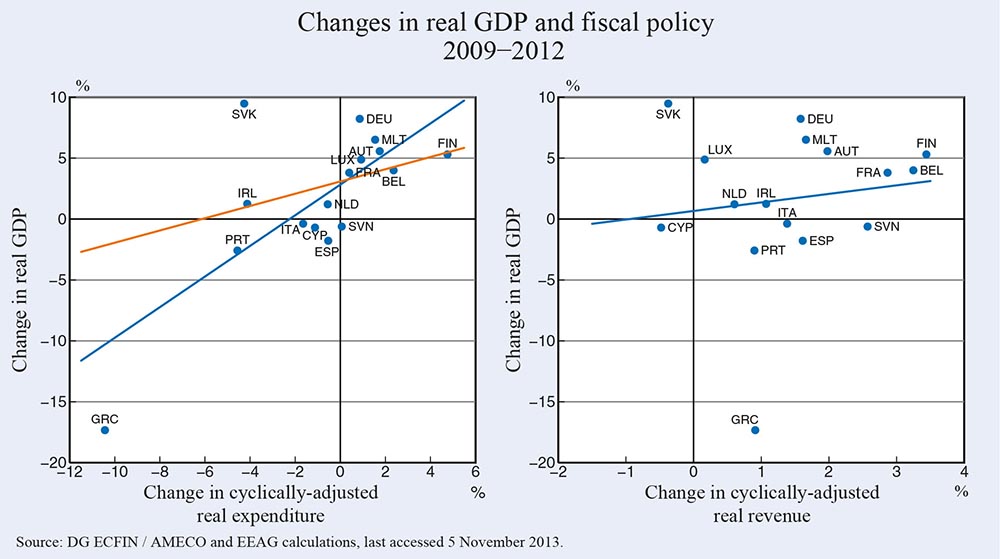 AUSTERIDADE NA ZE ENTRE 2009 & 2012
Efeito padrão de cortes nas 
despesas é negativo sobre a 
produção;

Os estabilizadores 
automáticos funcionaram e 
compensaram  os efeitos
negativos da austeridade até 
certo ponto.
Mudanças no PIB real e na política fiscal entre 2009 e 2012.
CONTENÇÃO ORÇAMENTAL DE 2009-2012
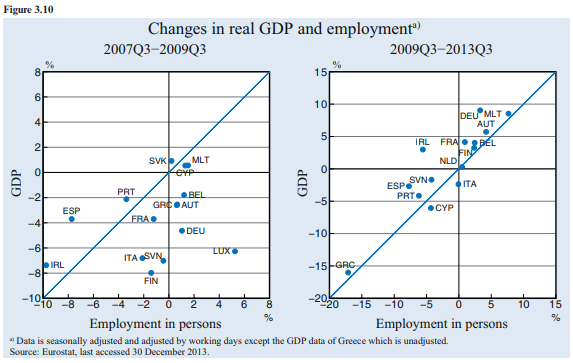 AUSTERIDADE NA ZE ENTRE 2009 & 2012
PRODUTIVIDADE DO TRABALHO
PRÓ-CÍCLICA NOS PAÍSES CENTRAIS
CONTRA-CÍCLICA NOS PAÍSES DA PERIFERIA
Alterações no PIB real em comparação com as alterações no nível de emprego.
CONTENÇÃO ORÇAMENTAL DE 2009-2012
AUSTERIDADE NA ZE ENTRE 2009 & 2012
PAÍSES DA PERIFERIA
PAÍSES 
CENTRAIS
Medidas de redução de mão de obra;

Assimilação de que a quebra na procura seria de longo prazo
Postos de trabalho mantidos;

Criação de excedente de mão de obra.
CONTENÇÃO ORÇAMENTAL DE 2009-2012
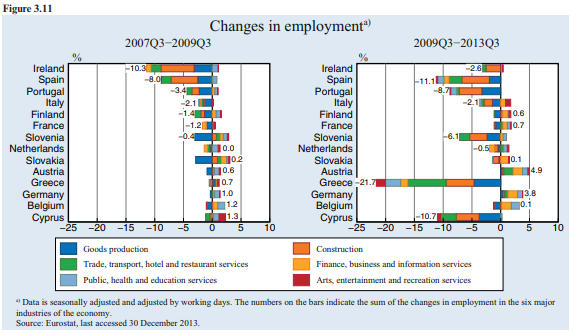 AUSTERIDADE NA ZE ENTRE 2009 & 2012
Queda do emprego em
destaque na produção de 
bens e na construção;

Aumento do emprego 
nas indústrias de serviços, excluindo o comércio e os 
transportes.
Mudanças no nível de emprego de 2007Q3 a 2009Q3 e de 2009Q3 a 2013Q3, nas seis maiores indústrias da economia.
CONTENÇÃO ORÇAMENTAL DE 2009-2012
AUSTERIDADE NA ZE ENTRE 2009 & 2012
BOOM DE 
INVESTIMENTOS
Má distribuição de capital e do trabalho.
Possibilidade de recuperar gradualmente os níveis de emprego.
NECESSIDADE DE REALOCAÇÃO DO TRABALHO
CONTENÇÃO ORÇAMENTAL DE 2009-2012
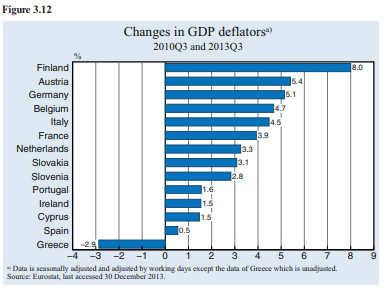 AUSTERIDADE NA ZE ENTRE 2009 & 2012
O nível de preços em todos
os países da periferia cresceu mais lentamente do que no 
núcleo.
Alterações nos preços dos países da ZE, de 2010Q3 a 2013Q3.
CONTENÇÃO ORÇAMENTAL DE 2009-2012
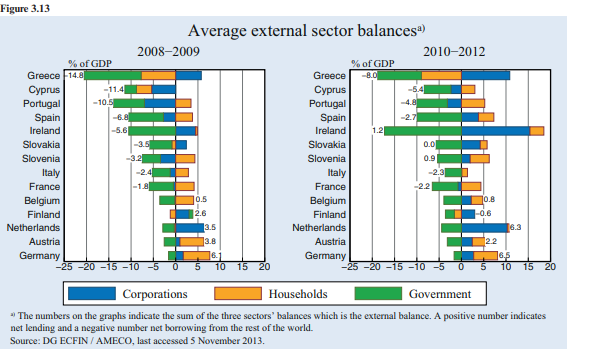 AUSTERIDADE NA ZE ENTRE 2009 & 2012
Todos os países da periferia 
melhoraram as suas contas 
externas.

Grande aumento na 
capacidade líquida de 
financiamento do setor privado.
Balanço dos setores externos dos países da ZE, desagregados nos três setores da economia.
CONTENÇÃO ORÇAMENTAL DE 2009-2012
AUSTERIDADE E AJUSTES EXTERNOS NA ZE
?
AUSTERIDADE
RECESSÃO
RECESSÃO
FLUXO DE CAPITAL PRIVADO 
ESTAGNADO
COLAPSO
DO
INVESTIMENTO
CONTENÇÃO ORÇAMENTAL DE 2009-2012
AUSTERIDADE E AJUSTES EXTERNOS NA ZE
CRISE FINANCEIRA
Colapso do boom de investimento na construção
levou à subida das taxas de incumprimento nos
empréstimos; 
Governos socorrem os bancos, o que leva a um 
agravamento da situação orçamental.
Insustentabilidade das receitas do setor da construção no longo prazo; 
Declínio acentuado nessas receitas fiscais teve um efeito negativo sobre os saldos do Governo.
Os esforços iniciais, de expansão fiscal, para 
compensar os efeitos recessivos da crise financeira acabaram por ser ineficazes e levar a uma maior 
deterioração dos saldos fiscais.
CRISE SOBERANA
"PORTUGAL É UMA LIÇÃO PARA A EUROPA E PARA O MUNDO", DIZ 'VICE' DO FMI
INDICADORES ATUAIS
Taxa da Desemprego: Reduziu de 16% (valor de 2016) para os 7% (valor atual- mais baixo desde 2004);

Juros das Obrigações Portuguesas: Atingiam os dois dígitos em 2011-2012, estando atualmente o juro das Obrigações do Tesouro a 10 anos em cerca de 1,3%.

Dívida Pública: Cerca de 120% do PIB [Produto Interno Bruto] no ano 2018;

Conflito e a ação unilateral -> Aumentam as vulnerabilidades - dificuldade em conseguir níveis mais  elevados de crescimento de elevada qualidade.
 Progresso notável
Noticia retirada do site “Noticias ao Minuto”- publicada a :13:04 - 25/03/19 POR LUSA
"PORTUGAL É UMA LIÇÃO PARA A EUROPA E PARA O MUNDO", DIZ 'VICE' DO FMI
RISCOS À ESCALA GLOBAL:
Crescimento Global abrandou;
Tensões comerciais continuam a penalizar a confiança;
Divisões políticas;
Divergências económicas dentro da UE;
Vagas de Migrantes e refugiados;
Brexit;



V
Noticia retirada do site “Noticias ao Minuto”- publicada a :13:04 - 25/03/19 POR LUSA
"PORTUGAL É UMA LIÇÃO PARA A EUROPA E PARA O MUNDO", DIZ 'VICE' DO FMI
As ferramentas usadas para combater a crise financeira global podem não estar disponíveis ou não ser tão potentes da próxima vez.: 

Medidas acomodatícias adicionais de Política Monetária: Mais restritas;
Os recursos orçamentais: Não disponíveis em todos os países;
Maior resistência política aos resgates.

V
Noticia retirada do site “Noticias ao Minuto”- publicada a :13:04 - 25/03/19 POR LUSA
CONCLUSÃO
A austeridade e a recessão fazem parte do processo de (re)ajustamento das economias;









Austeridade e a recessão são, de certa forma, inevitáveis.
CAÍDA DOS PREÇOS NAS ZONAS 
PERIFÉRICAS
APAZIGUAMENTO DOS DESEQUILÍBRIOS DA 
ZONA EURO
REAJUSTAMENTO DA ECONOMIA
MELHOR AFETAÇÃO DE RECURSOS
AUSTERITY: HURTING BUT HELPING
POLÍTICA ECONÓMICA E ATIVIDADE EMPRESARIAL
2ºSemestre 2018/2019 – 27 Março 2019
Trabalho realizado por:

Ana Rita Barros – 49030
Beatriz Sotomayor – 48440
Joana Boaventura – 48668
Margarida Antunes – 48781
OBRIGADO!